Community Data 2.0
Now What?
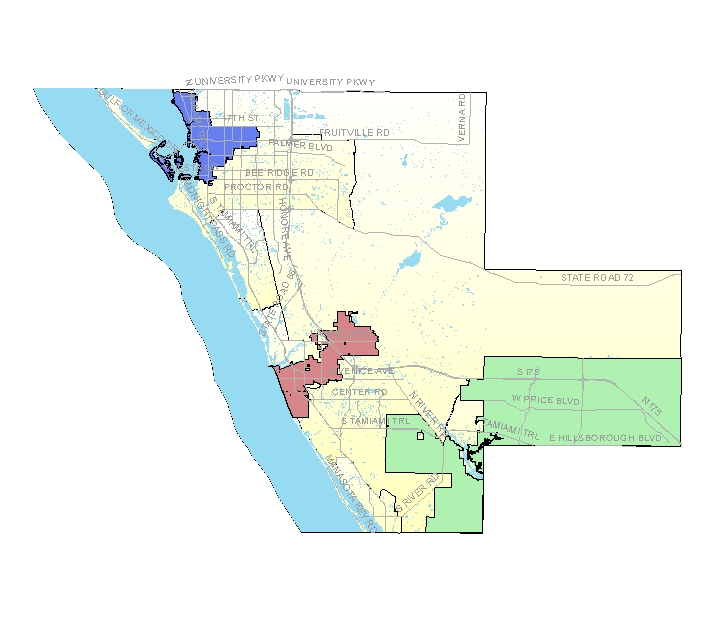 Hosted by SCOPE
May 19, 2011
Gulf Coast Event & Conference Center
Sarasota, Florida
Challenges of…
Identifying qualities & indicators particular to our community
Increasing openness / exchange of data
Increasing usefulness of data
Increasing reflection upon data & action

A Community Data Collaborative?
THE BIG QUESTION
Why not?
A RELATIVELY LOCAL EXAMPLE
http://psrdc.fmhi.usf.edu/pinellas.html
Now, a Conversation Around
Core Questions
Datasets / Data Stewards
Technologies
Engagement & the Fun Factor
Other
THE BIG QUESTIONS
Who needs to be a part?

What would you & others DO next?

What else needs to exist or happen?